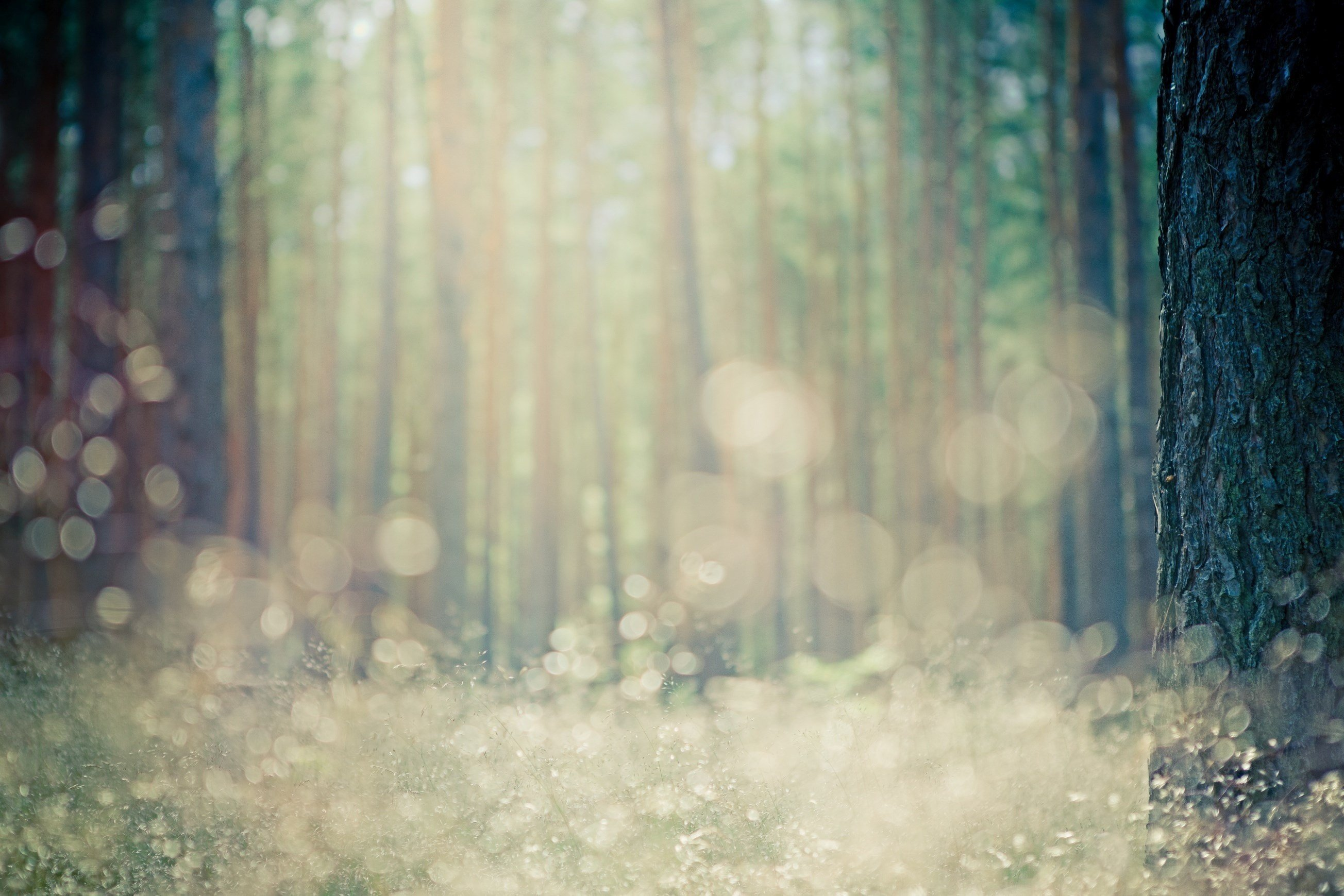 Муниципальное бюджетное дошкольное образовательное учреждение городского округа «Город Архангельск» Детский сад №127 «Почемучка»
«Красная книга Архангельской области»
Педагог: Кузнецова Екатерина
Николаевна
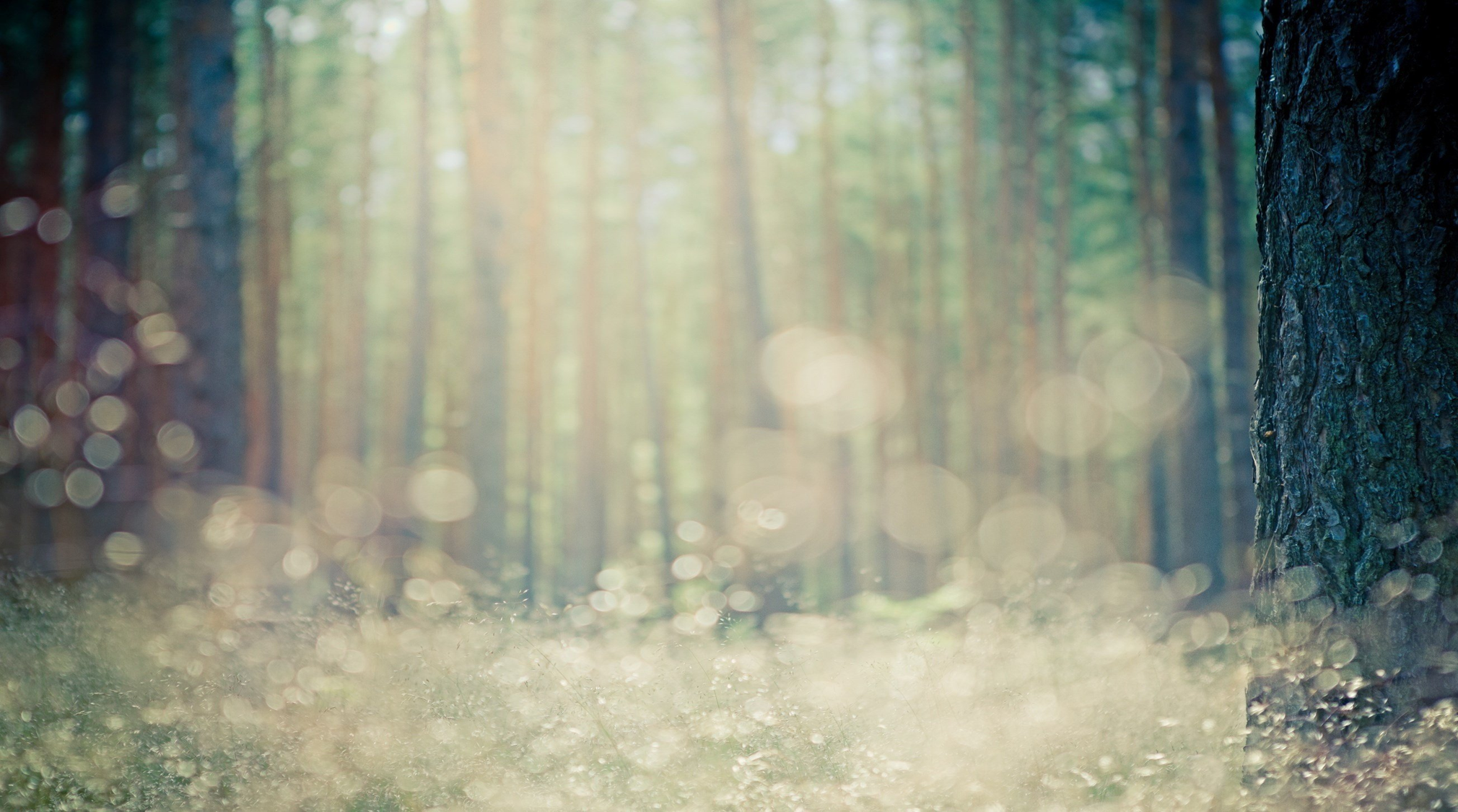 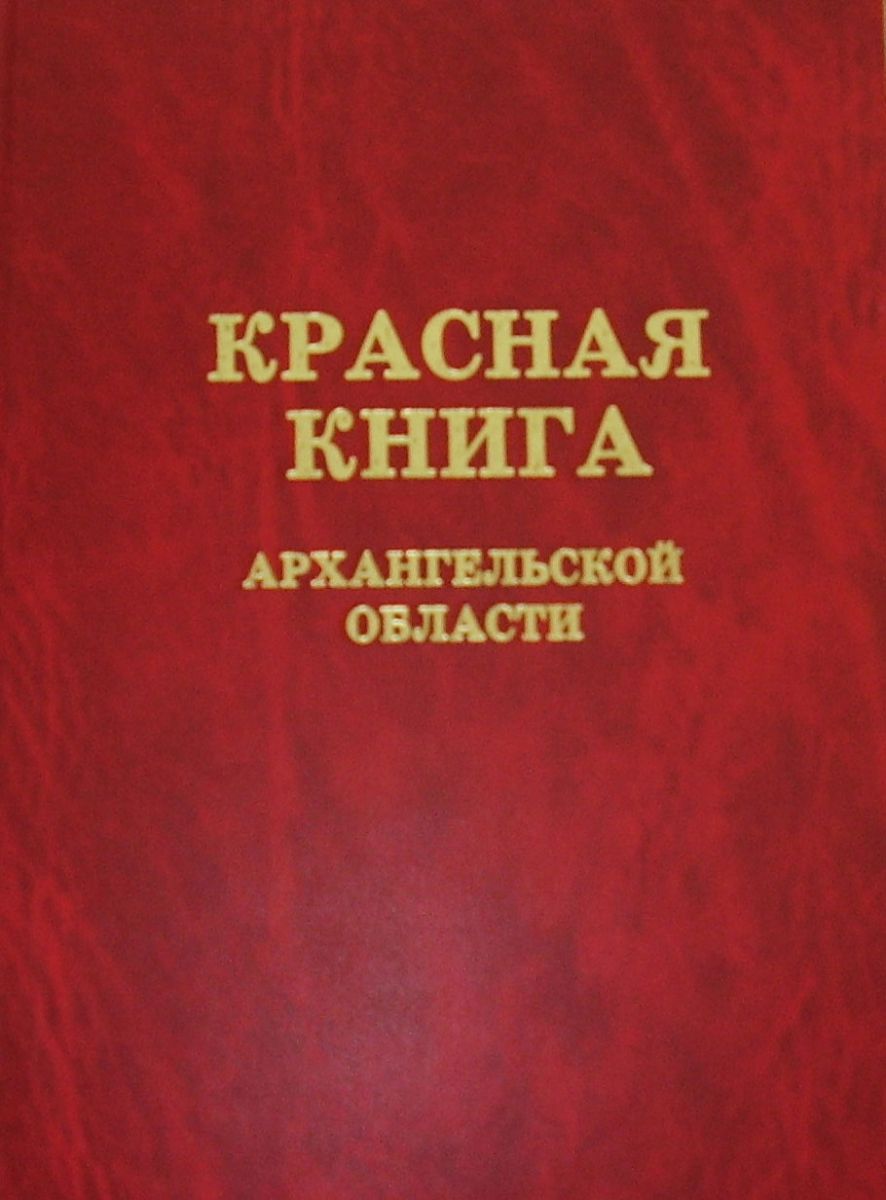 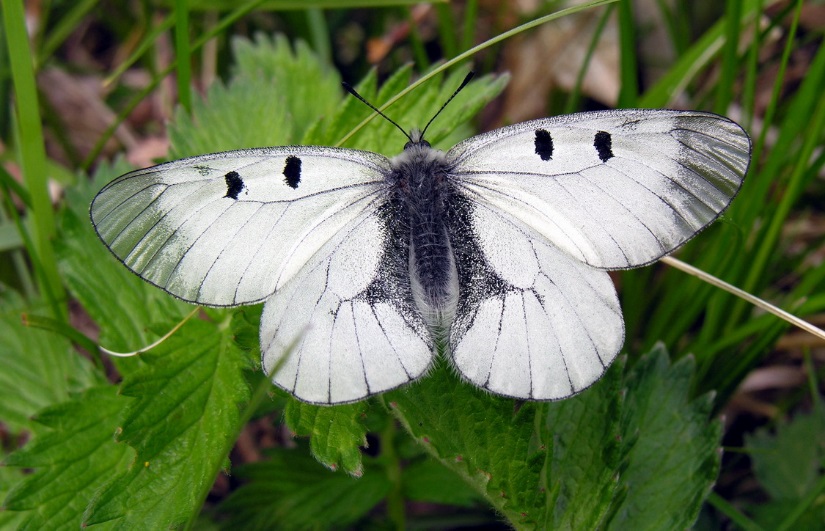 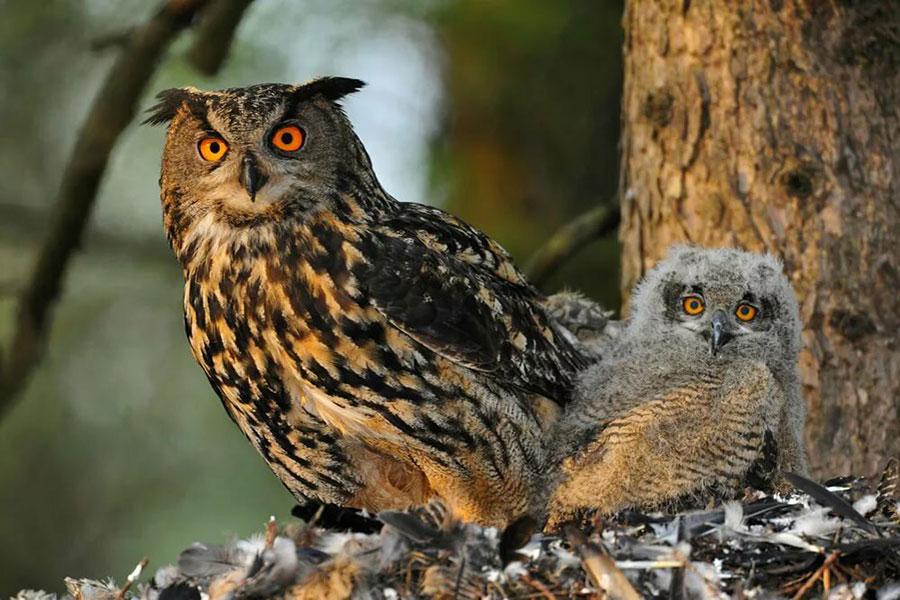 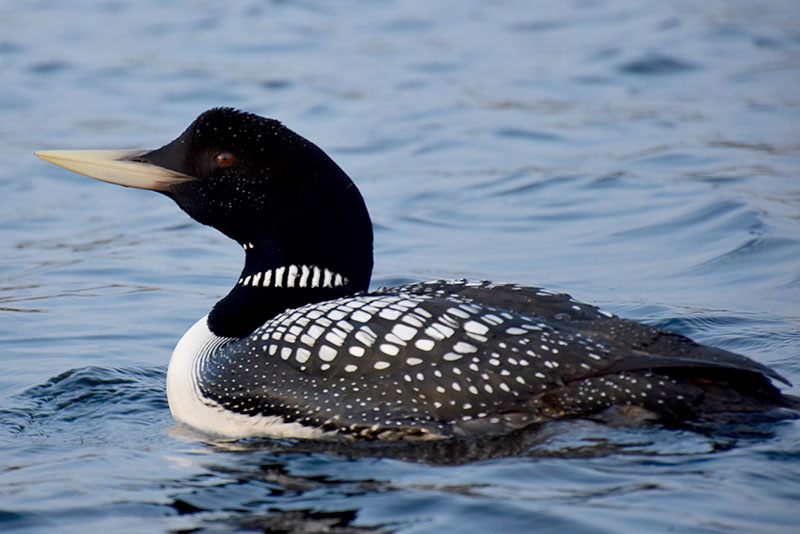 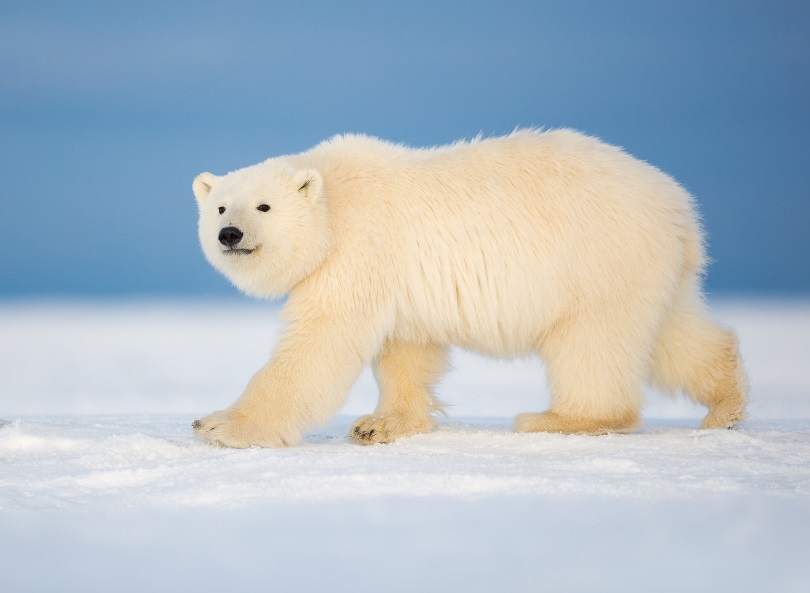 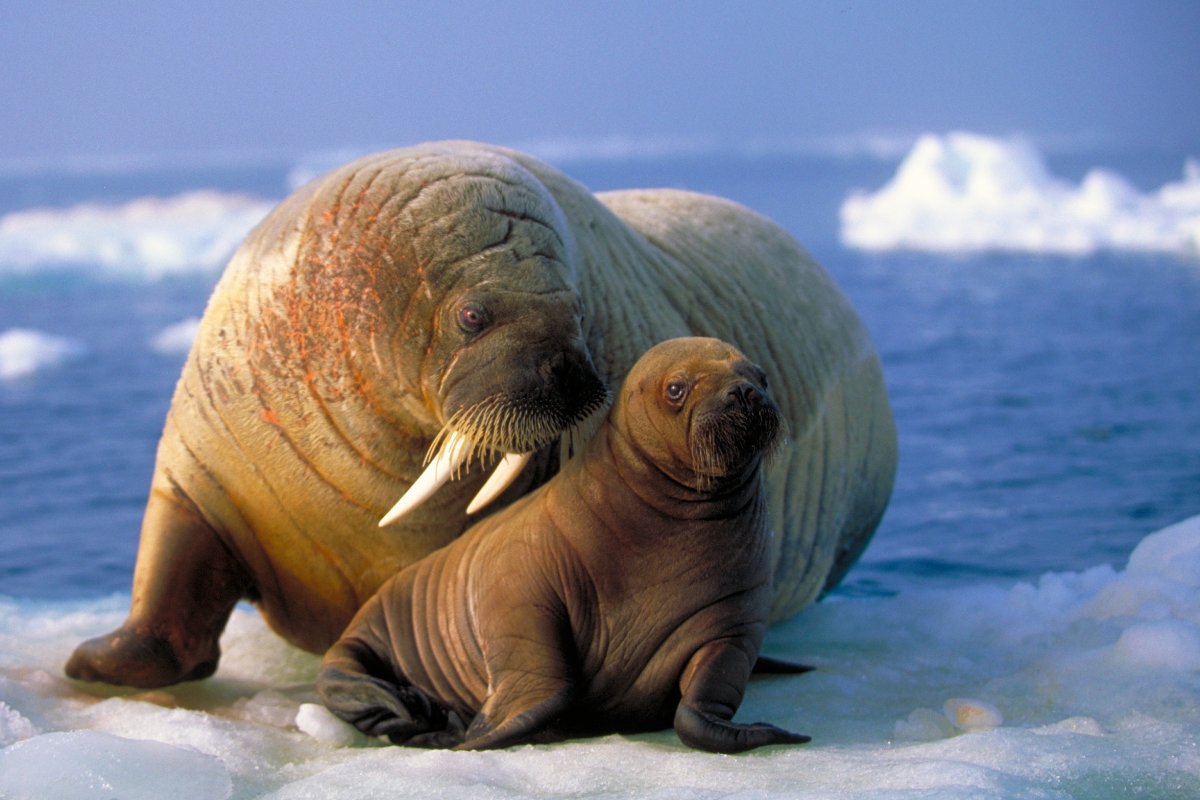 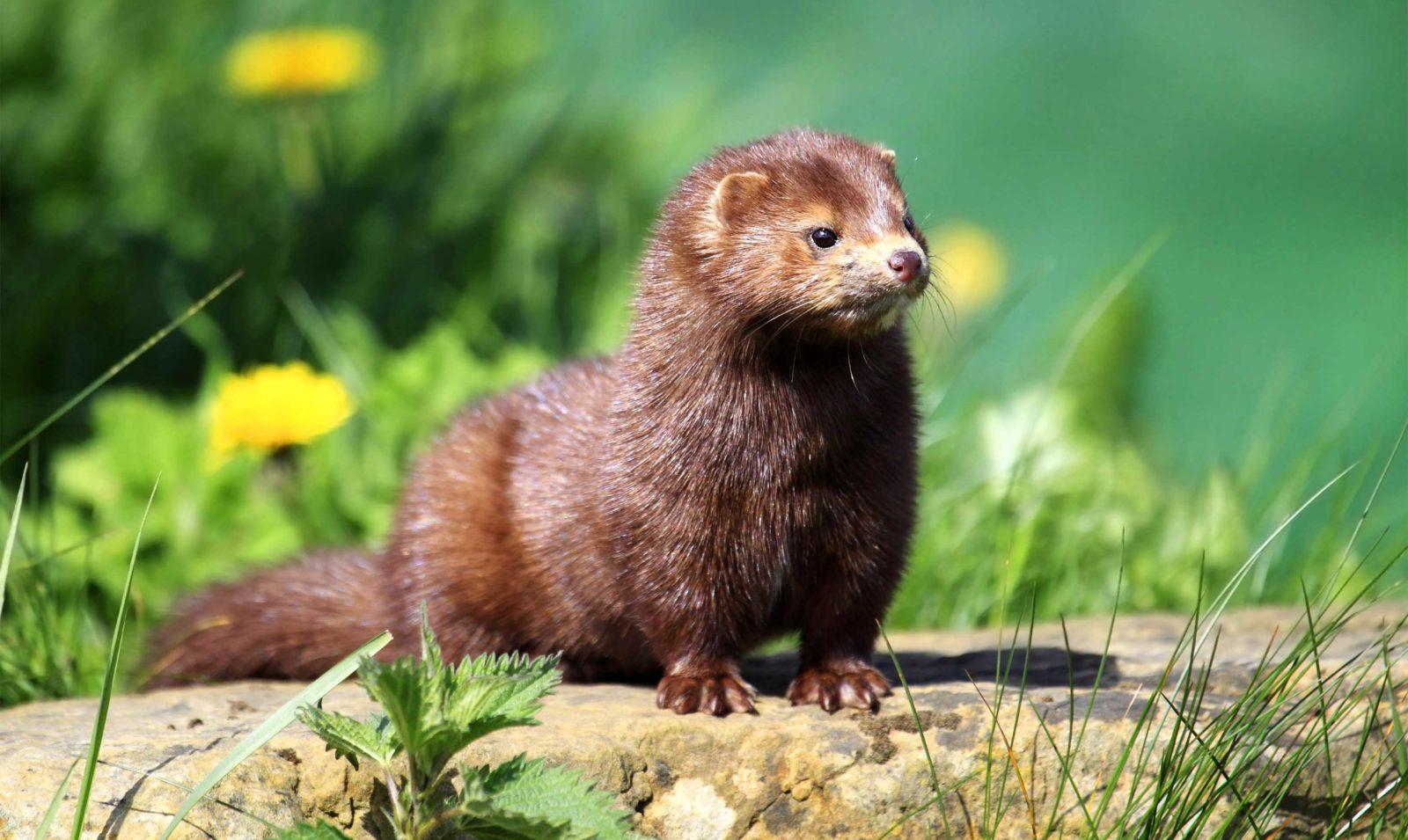 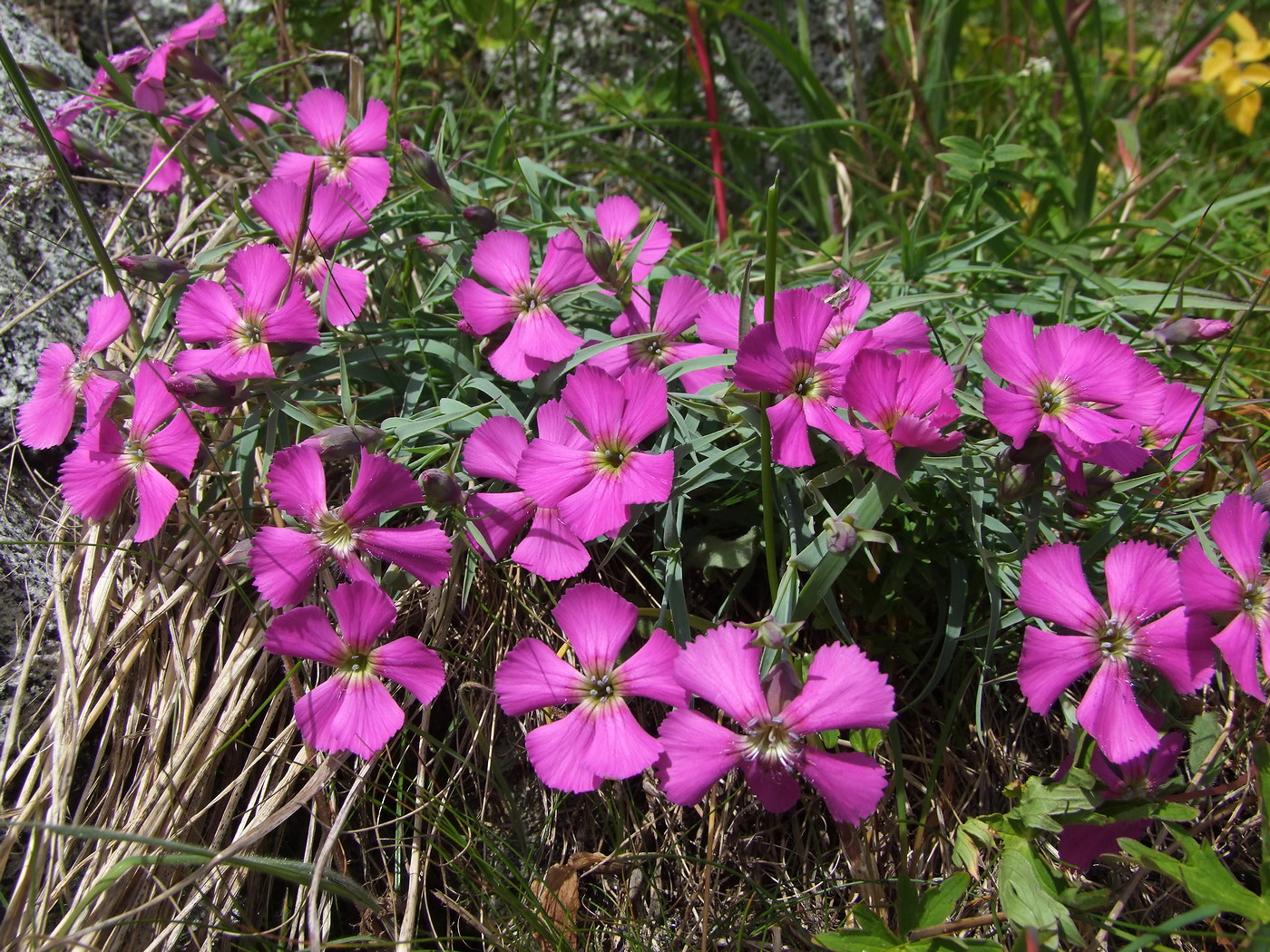